Якутские охотничьи традиции и обряды
Выполнил: Низамутдинов И.Р. 
учитель МБОУ «Икшурминская средняя школа»
Обряд  посвящения в охотники
В старину при его проведении в гости приходили соседи, принося с собой мелкие охотничьи трофеи. Смешивали девять видов крови разных животных и окунали в нее лучшую стрелу. Три старухи во дворе садились друг против друга на шкуру лося, и по объему девяти стрел вырезали из кожи колчан. Затем, также передавая друг другу, укладывали в колчан стрелы. Последнюю девятую клала самая старая. Когда все было готово, будущий охотник выходил во двор, и старухи одевали на него колчан и костяной щиток на запястье, предохраняющий руку при стрельбе из лука.
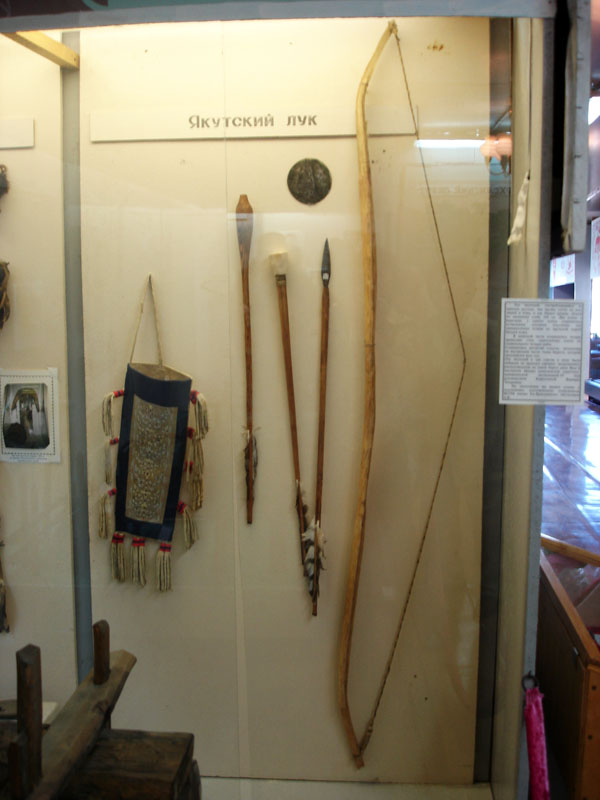 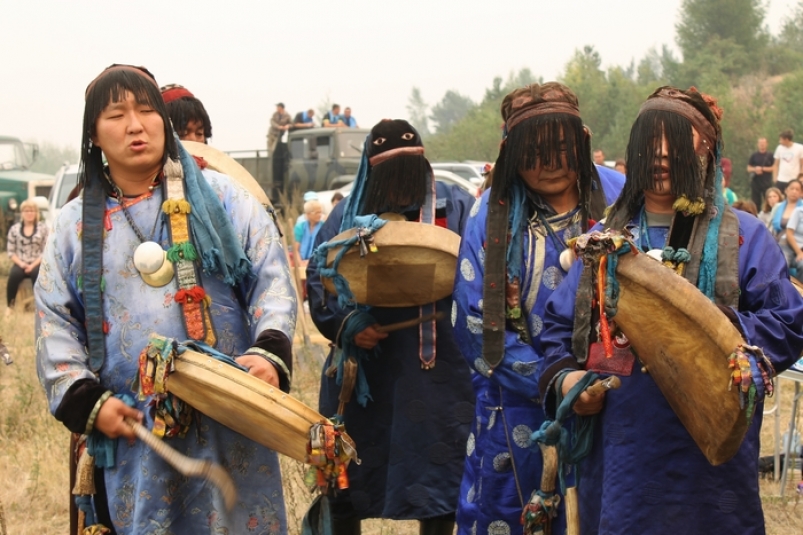 Отношение якутских предков к природе.
 
Центральной фигурой охотничьих обрядов и поверий якутов является Баай Байанай. Его изображают веселым стариком, обросшим рыжими или черными волосами, носящим доху из оленьих шкур, бегающим по лесу или ездящим верхом на олене.
Баай Байанай
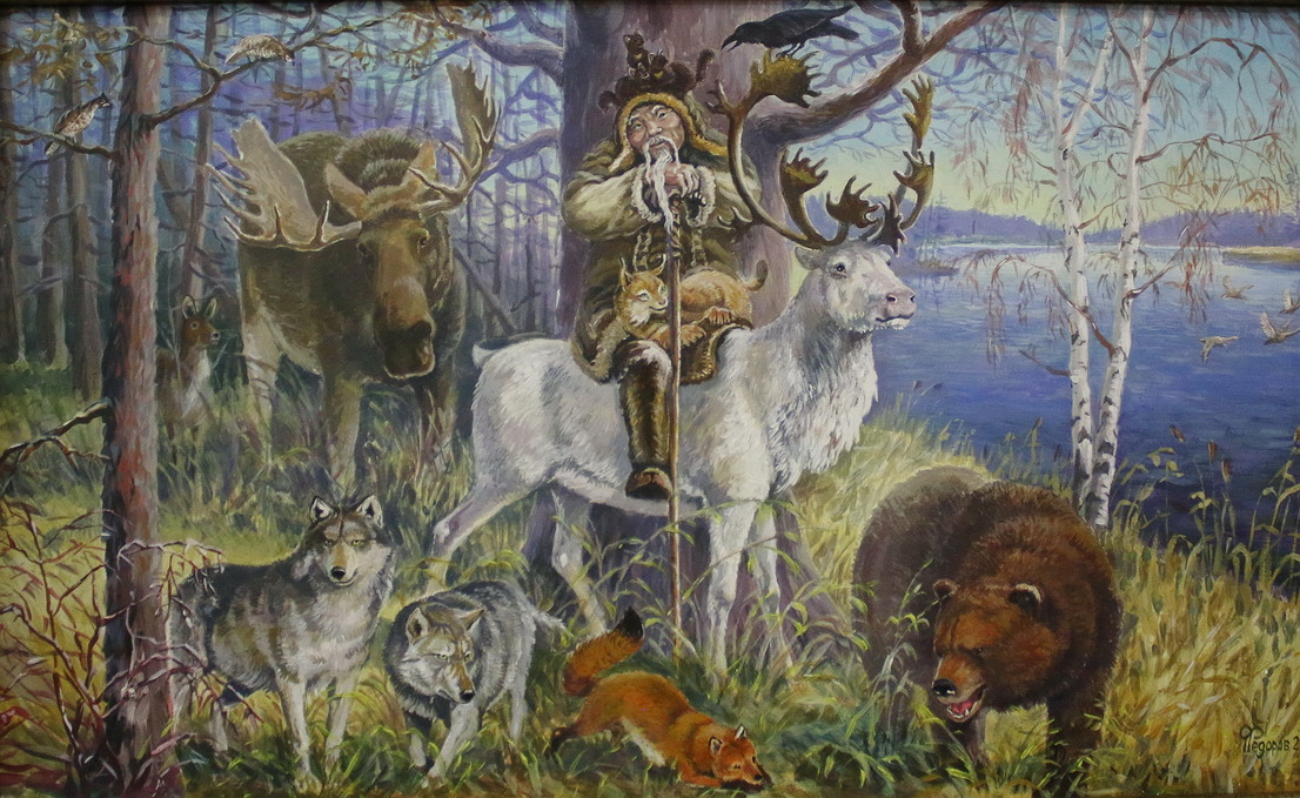 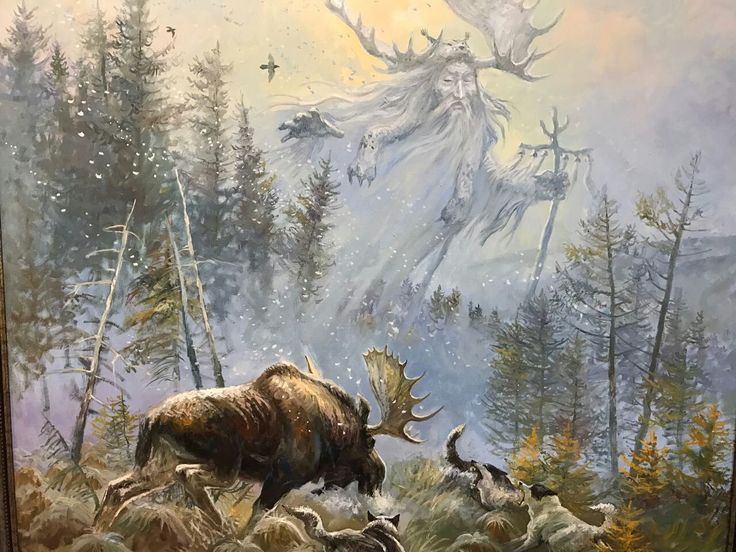 Орел это царь птиц. 
    Отстрел орлов считался большим грехом.
    Существовало поверье, что орел прилетал к жилищу якута умирать. Поэтому орла следует кормить  до смерти и хоронить с почестями.
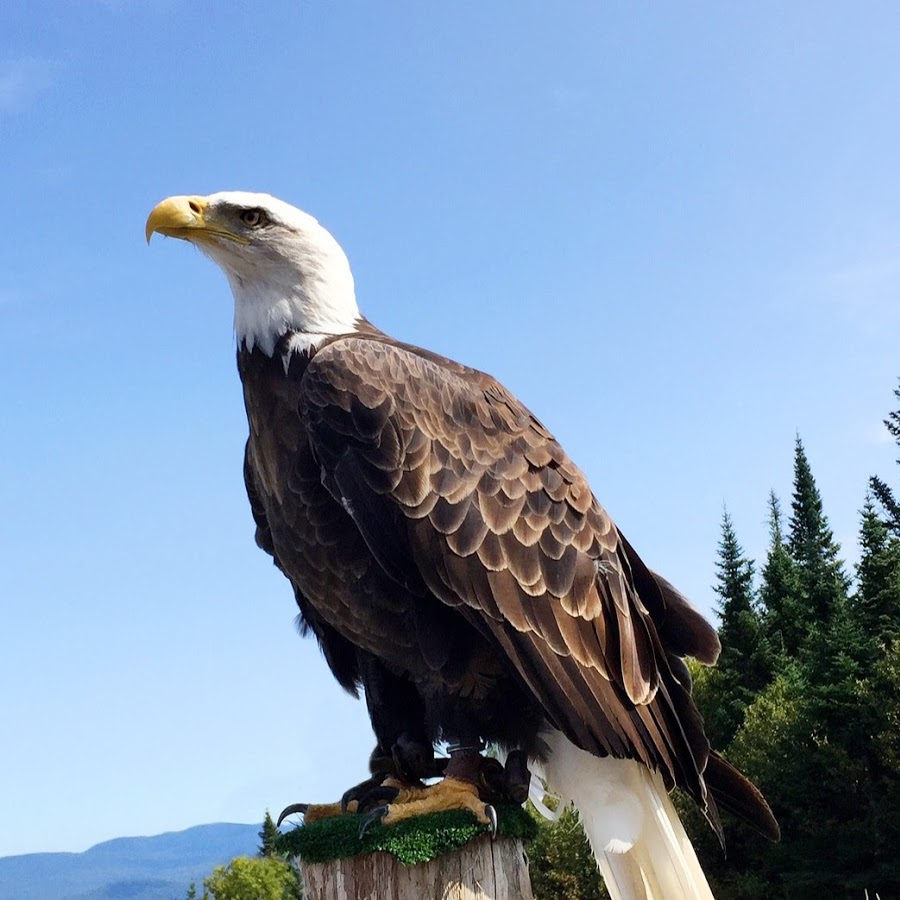 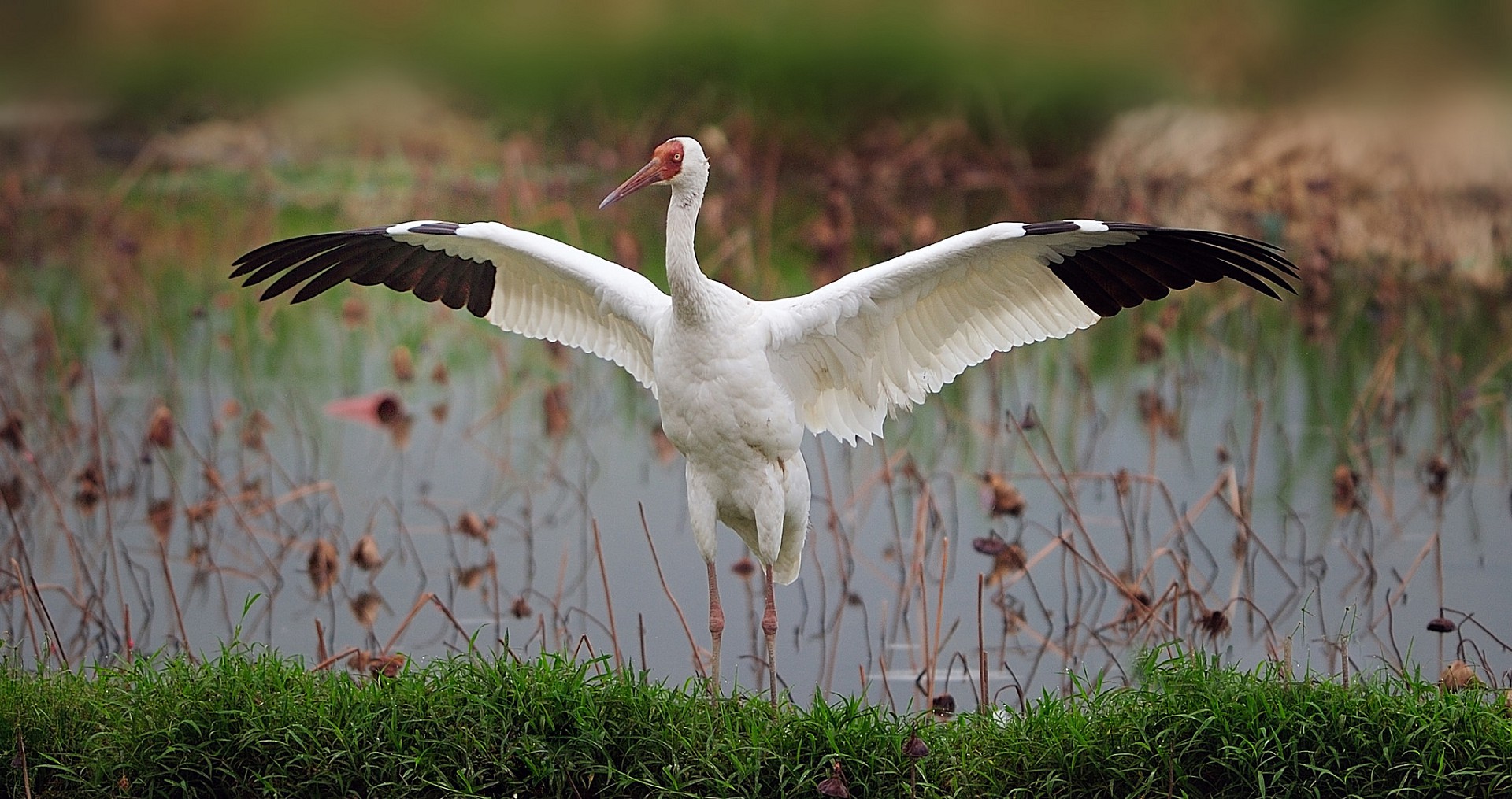 Стерх – священная птица. 
    Она олицетворение доброты и красоты.
    Якуты считали, что стерх показывается людям только к счастью. Места где видели танец и пение стерхов, относили к священным.
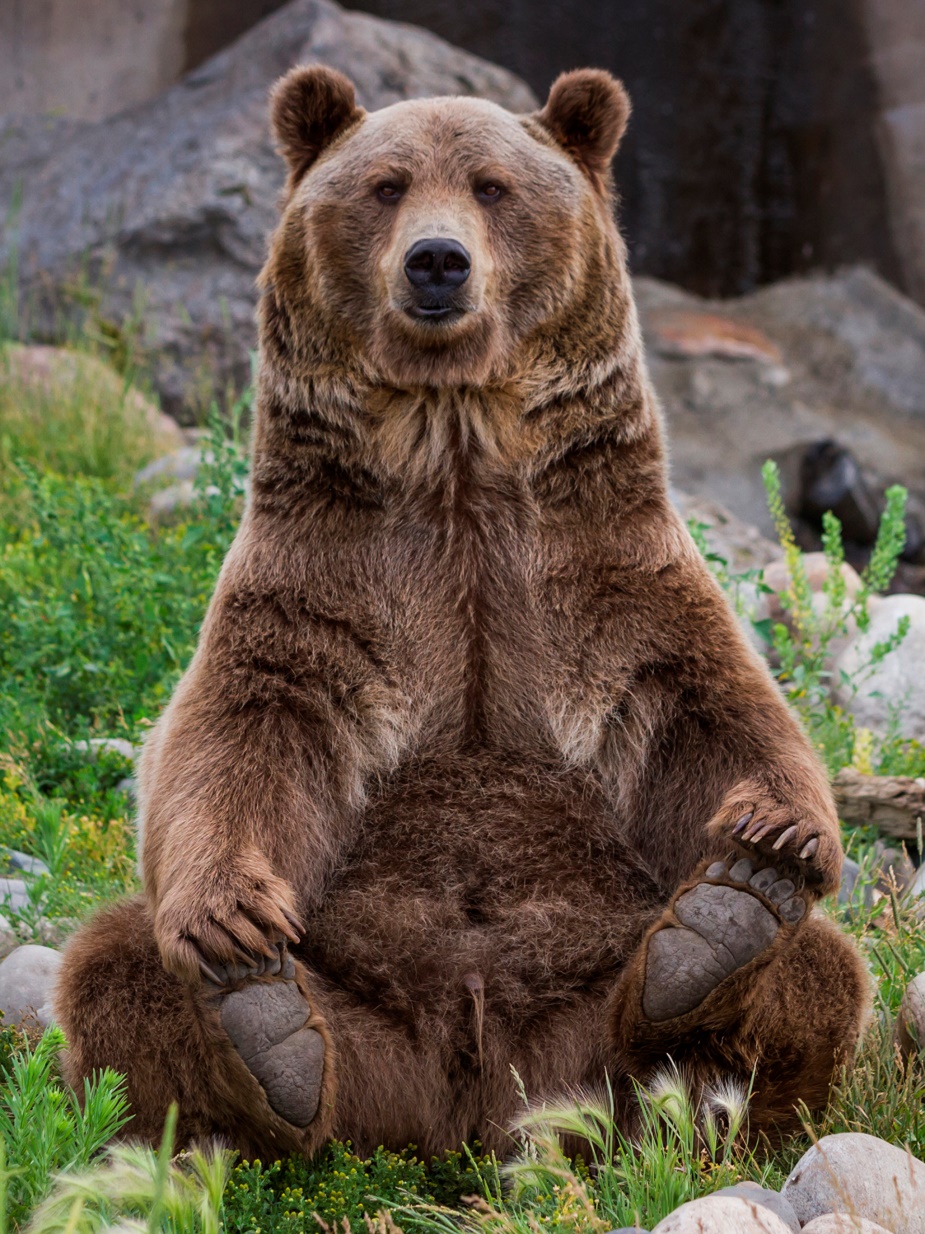 Из диких млекопитающих наиболее почитаемым считается медведь, но он не относится к священным. Существовало поверье, что о медведе нельзя говорить худые слова, ругать, громко говорить вслух слово «медведь».